Implementing CDM activity transition
ERCST call 3 September 2020
Amy Merrill Steen
Purpose of this presentation
Purpose

To provide some reflections on implementing transition of CDM activities to the Article 6.4 mechanism

Caveats  

Chatham House Rule 

General presentation, focused on practicalities and not focused on addressing positions/interests of Parties and groups
 
Presentation uses version 3 6.4 Presidency text - noting it is not agreed - version 2 6.4 Presidency text is similar in many respects in relation to CDM activity transition
Implementation of CDM activity transition
CDM activity transition: the handover of eligible activities from CDM under Kyoto Protocol to the 6.4 mechanism under Paris Agreement. Does not cover all CDM activities, does not relate to all 6.4 activities…
Conditions 
Approval by the host Party – the host Party has a CHOICE whether to approve transition – likely base decision depending on its intended engagement in 6.4 – and in deciding what it will allow to transition – could be activity by activity basis, or by activity type/region/scale/etc). 
Compliance with the RMP for 6.4 – the activity will become a “full” 6.4 activity (but see paragraph 73)  
Process (paras 73 and 74) 
Has a deadline (31 December 2023 (as at Madrid, foresaw a three year period)
Addresses the crediting basis (switch of methodology from CDM to 6.4 – see next slide)
Addresses the issuance basis for transitioned activities (6.4 ERs from 1 January 2021)
Provides for faster transition for small scale and POA
Further work on the transition still with SBSTA in version 3 of Presidency text…
Crediting periods and the transition period (para 73 version 3 Presidency Text)
Version 3, 6.4 Presidency text para 73 (b)
Continue to apply CDM methodology to the EARLIER of end of crediting period or transition completion date, after which apply 6.4 methodology.
CDM – A crediting period of ten years, non-renewable
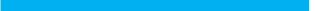 Methodology and baseline are applied
CDM - A crediting period of seven years renewable twice
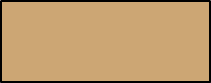 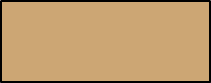 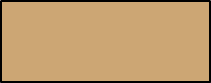 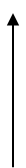 Revalidation of the baseline
Methodology and baseline are applied
73(b) that transitioned activities moved to 6.4 methodologies by the end of the transition period.
Transition 
Period
Version 3, 6.4 Presidency text, para 73 (c) 6.4 ERs issued for emission reductions achieved after 31 December 2020.
31/12/2023
6.4 - Paragraphs 31(f), 53,54 Crediting periods for 6.4 activities – do not start before 2020, renewals etc.
The cooperative implementation webpage:https://unfccc.int/process/the-paris-agreement/cooperative-implementation
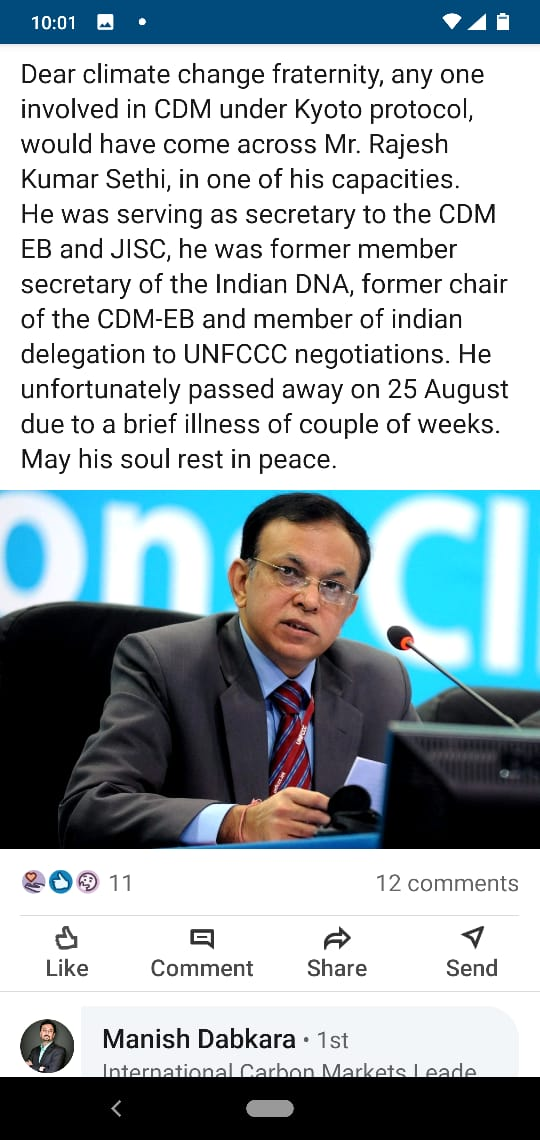 In remembrance of Mr Rajesh Sethi
condolences@unfccc.int